Множење и дељење
Извор: М. И. Моро М. А. БантоваМатематика 2
1
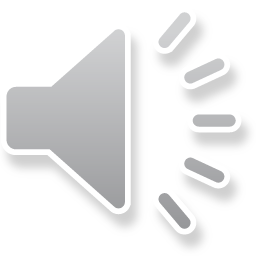 Множење и дељење
198. 
Замена места множилаца, пермутација
Посматрај слике и записе.
Ако заменимо места множиоцима производ се неће променити.
2
Множење и дељење
198. 
Замена места множилаца, пермутација
Посматрај слике и записе.
Ако заменимо места множиоцима производ се неће променити.
3
Множење и дељење
198. 
Замена места множилаца, пермутација
Посматрај слике и записе.
Ако заменимо места множиоцима производ се неће променити.
4
Множење и дељење
198. 
Замена места множилаца, пермутација
Посматрај слике и записе.
Ако заменимо места множиоцима производ се неће променити.
5
Множење и дељење
198. 
Замена места множилаца, пермутација
Посматрај слике и записе.
Ако заменимо места множиоцима производ се неће променити.
6
Множење и дељење
198. 
Замена места множилаца, пермутација
Посматрај слике и записе.
Ако заменимо места множиоцима производ се неће променити.
7
Множење и дељење
198. 
Замена места множилаца, пермутација
Посматрај слике и записе.
Ако заменимо места множиоцима производ се неће променити.
8
Множење и дељење
198. 
Замена места множилаца, пермутација
Посматрај слике и записе.
Ако заменимо места множиоцима производ се неће променити.
9
Множење и дељење
198. 
Замена места множилаца, пермутација
Посматрај слике и записе.
Ако заменимо места множиоцима производ се неће променити.
10
Множење и дељење
198. 
Замена места множилаца, пермутација
Посматрај слике и записе.
Ако заменимо места множиоцима производ се неће променити.
11
Браво!
Множење и дељење
199.
13
Множење и дељење
199.
14
Множење и дељење
199.
15
Множење и дељење
199.
16
Множење и дељење
199.
17
Браво!
Множење и дељење
200.
19
Множење и дељење
200.
20
Множење и дељење
200.
21
Множење и дељење
200.
22
Множење и дељење
200.
23
Множење и дељење
200.
24
Множење и дељење
200.
25
Множење и дељење
200.
26
Браво!
Множење и дељење
. 
201.

1   Тата је купио 2 паковања кромпира, по 3 kg свако. Колико килограма кромпира је купио тата?
2   Мама је купила 3 паковања брашна, по 2 kg свако. Колико килограма брашна је купила мама?
28
Множење и дељење
. 
201.

1   Тата је купио 2 паковања кромпира, по 3 kg свако. Колико килограма кромпира је купио тата?
2   Мама је купила 3 паковања брашна, по 2 kg свако. Колико килограма брашна је купила мама?
29
Множење и дељење
. 
201.

1   Тата је купио 2 паковања кромпира, по 3 kg свако. Колико килограма кромпира је купио тата?
2   Мама је купила 3 паковања брашна, по 2 kg свако. Колико килограма брашна је купила мама?
30
Множење и дељење
. 
201.

1   Тата је купио 2 паковања кромпира, по 3 kg свако. Колико килограма кромпира је купио тата?
2   Мама је купила 3 паковања брашна, по 2 kg свако. Колико килограма брашна је купила мама?
31
Множење и дељење
. 
201.

1   Тата је купио 2 паковања кромпира, по 3 kg свако. Колико килограма кромпира је купио тата?
2   Мама је купила 3 паковања брашна, по 2 kg свако. Колико килограма брашна је купила мама?
32
Множење и дељење
. 
201.

1   Тата је купио 2 паковања кромпира, по 3 kg свако. Колико килограма кромпира је купио тата?
2   Мама је купила 3 паковања брашна, по 2 kg свако. Колико килограма брашна је купила мама?
33
Браво!
Множење и дељење
202.
35
Множење и дељење
202.
36
Множење и дељење
202.
37
Множење и дељење
202.
38
Множење и дељење
202.
39
Браво!
Множење и дељење
203. 

Нада је имала новчаницу од 50 копејака. Купила је оловку за 35 копејака и свеску за 2 копејке.

Колико копејака јој је остало?
41
Множење и дељење
203. 

Нада је имала новчаницу од 50 копејака. Купила је оловку за 35 копејака и свеску за 2 копејке.

Колико копејака јој је остало?
42
Множење и дељење
203. 

Нада је имала новчаницу од 50 копејака. Купила је оловку за 35 копејака и свеску за 2 копејке.

Колико копејака јој је остало?
43
Множење и дељење
203. 

Нада је имала новчаницу од 50 копејака. Купила је оловку за 35 копејака и свеску за 2 копејке.

Колико копејака јој је остало?
44
Множење и дељење
203. 

Нада је имала новчаницу од 50 копејака. Купила је оловку за 35 копејака и свеску за 2 копејке.

Колико копејака јој је остало?
45
Множење и дељење
203. 

Нада је имала новчаницу од 50 копејака. Купила је оловку за 35 копејака и свеску за 2 копејке.

Колико копејака јој је остало?
46
Множење и дељење
203. 

Нада је имала новчаницу од 50 копејака. Купила је оловку за 35 копејака и свеску за 2 копејке.

Колико копејака јој је остало?
47
Множење и дељење
203. 

Нада је имала новчаницу од 50 копејака. Купила је оловку за 35 копејака и свеску за 2 копејке.

Колико копејака јој је остало?
48
Браво!
Множење и дељење
204. 

Убаци пропуштене бројеве и реши задатак:

Мама је дала Васји 1 рубљу да купи хлеб за ... копејака и пакет пецива за ... копејака. Колико копејака је вратио Васја?
50
Множење и дељење
204. 

Убаци пропуштене бројеве и реши задатак:

Мама је дала Васји 1 рубљу да купи хлеб за ... копејака и пакет пецива за ... копејака. Колико копејака је вратио Васја?
Мама је дала Васји 1 рубљу да купи хлеб за 5 копејака и пакет пецива за 43 копејке. Колико копејака је вратио Васја?
51
Множење и дељење
Мама је дала Васји 1 рубљу да купи хлеб за 5 копејака и пакет пецива за 43 копејке. Колико копејака је вратио Васја?

Решење:

100 – (5 + 43) = 
100 – 48 = 
(90 + 10) – (40 + 8) =
(90 – 40) + (10 – 8) =
50 + 2 =
52
204. 

Убаци пропуштене бројеве и реши задатак:

Мама је дала Васји 1 рубљу да купи хлеб за ... копејака и пакет пецива за ... копејака. Колико копејака је вратио Васја?
52
Множење и дељење
Мама је дала Васји 1 рубљу да купи хлеб за 5 копејака и пакет пецива за 43 копејке. Колико копејака је вратио Васја?

Решење:

100 – (5 + 43) = 
100 – 48 = 
(90 + 10) – (40 + 8) =
(90 – 40) + (10 – 8) =
50 + 2 =
52

Васја је вратио 52 копејке.
204. 

Убаци пропуштене бројеве и реши задатак:

Мама је дала Васји 1 рубљу да купи хлеб за ... копејака и пакет пецива за ... копејака. Колико копејака је вратио Васја?
53
Браво!
Множење и дељење
205.
55
Множење и дељење
205.
56
Множење и дељење
205.
57
Множење и дељење
205.
58
Множење и дељење
205.
59
Множење и дељење
205.
60
Множење и дељење
205.
61
Множење и дељење
205.
62
Множење и дељење
205.
63
Множење и дељење
205.
64
Браво!